Canonical ensemble – partition function
We have defined the statistical sum as a “normalization constant”
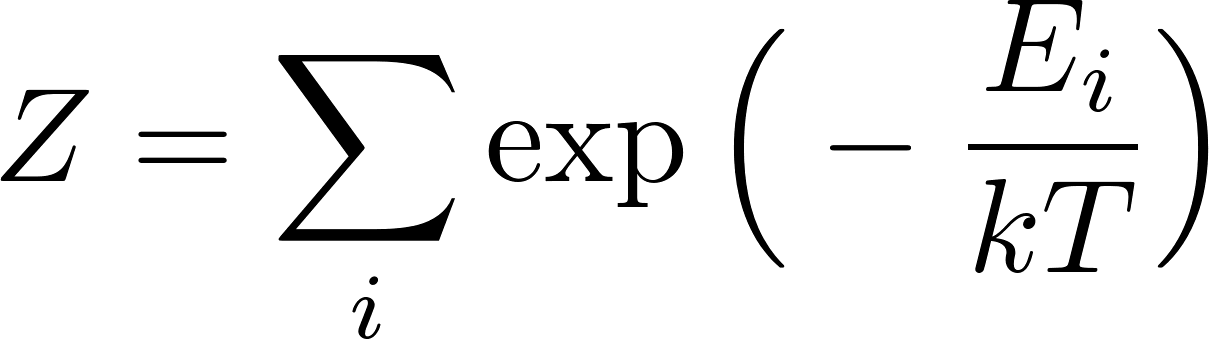 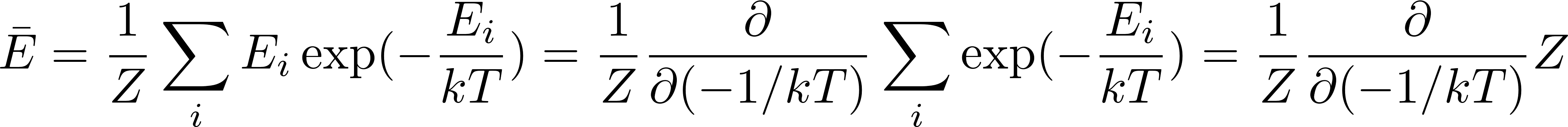 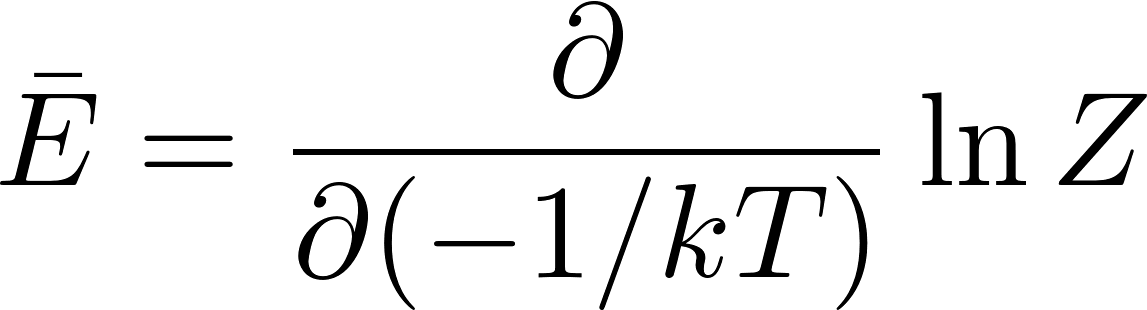 So the information on the mean energy “is coded” in the partition function. The above formula is the instruction how to decode it. In the same way one can easily prove that even higher moments are coded in the partition function. For variance one gets
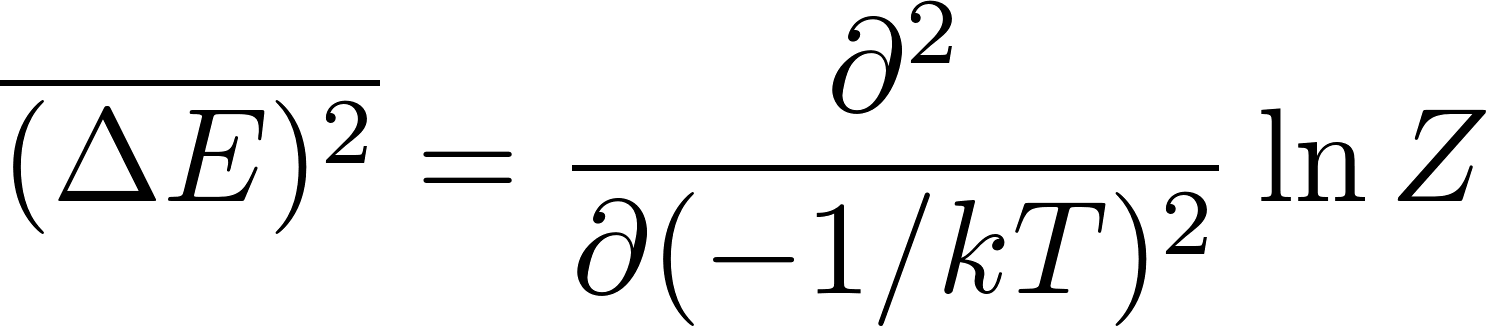 1
Canonical ensemble – free energy
Similarly for the mean pressure we get
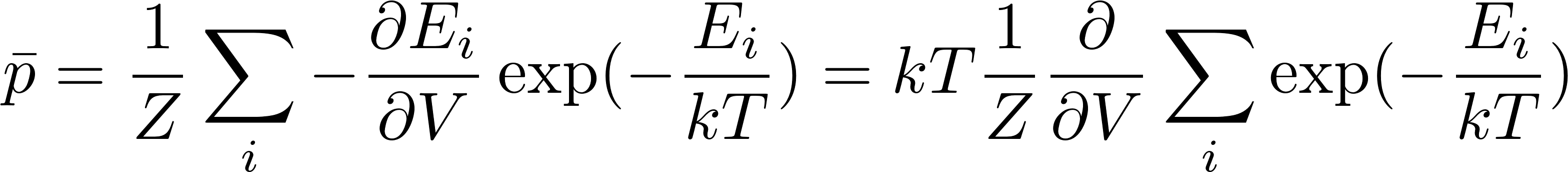 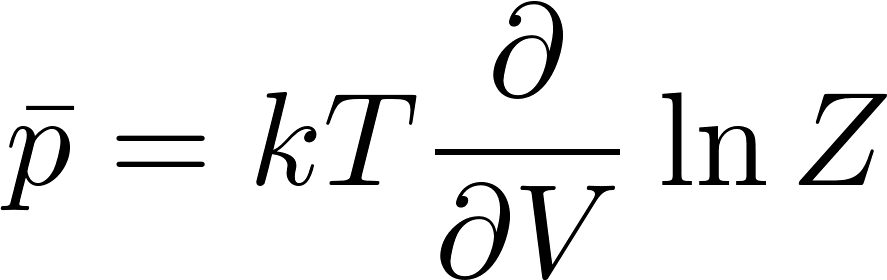 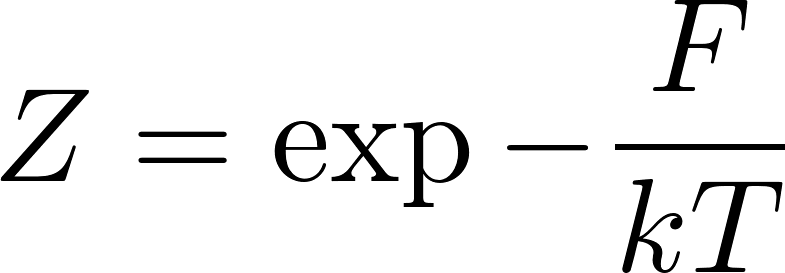 2
Canonical ensemble – free energy
Free energy is closely related to the entropy. We have expressed entropy of the canonical system as
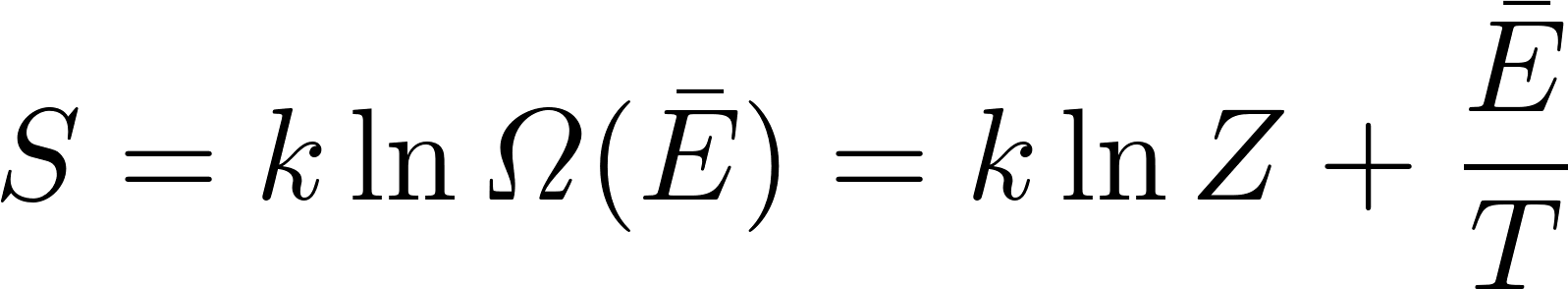 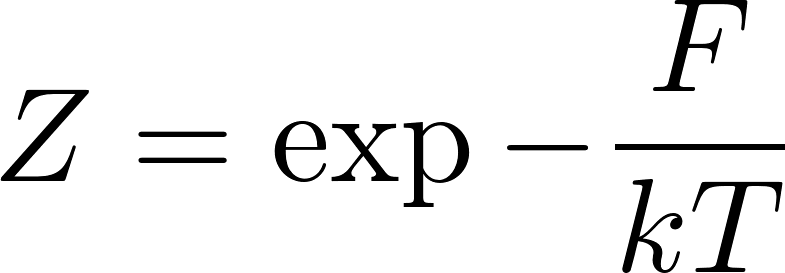 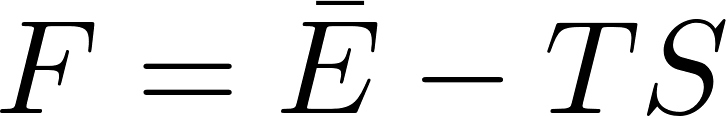 Actually the free energy was defined already in phenomenological thermodynamics as
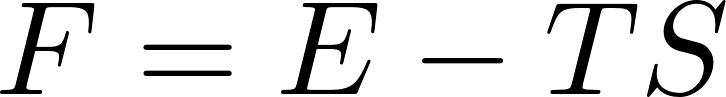 3
Canonical ensemble – quantum harmonic oscillator
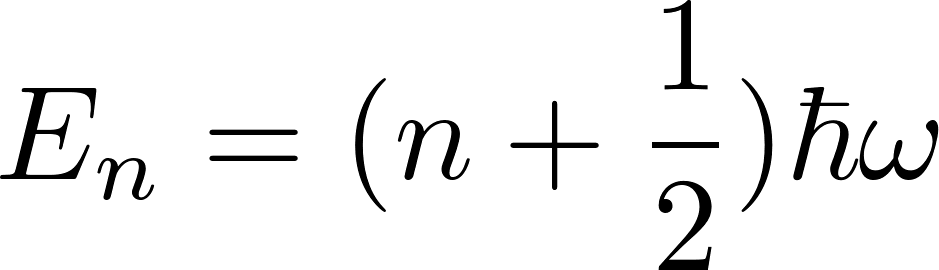 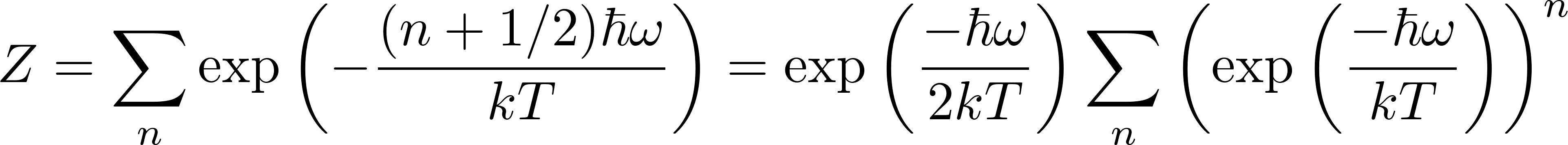 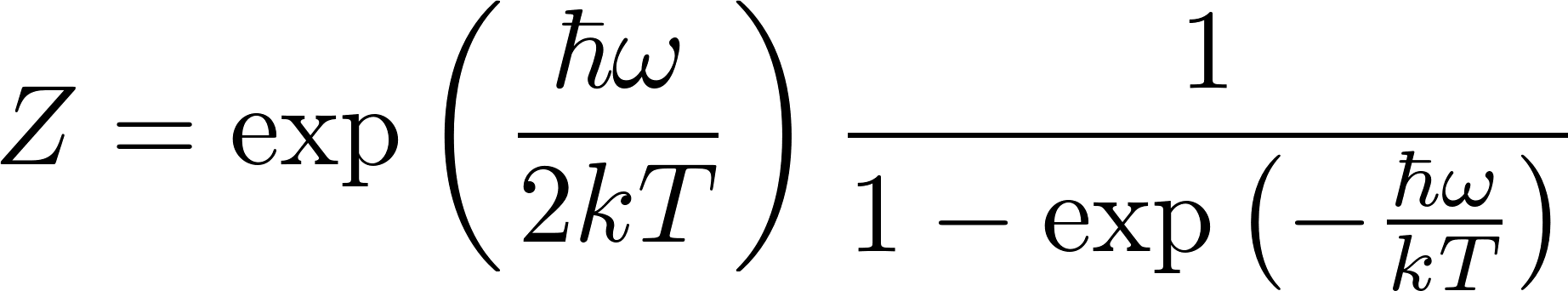 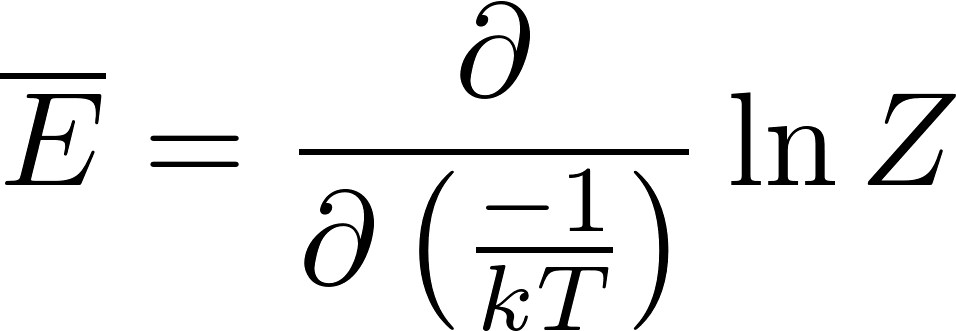 The mean energy is
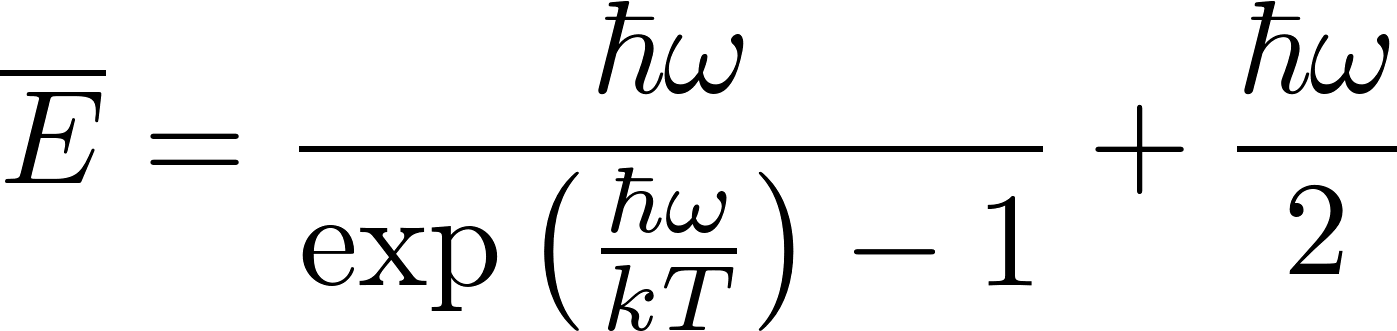 After a bit tedious calculations we get
4
Grand canonical ensemble
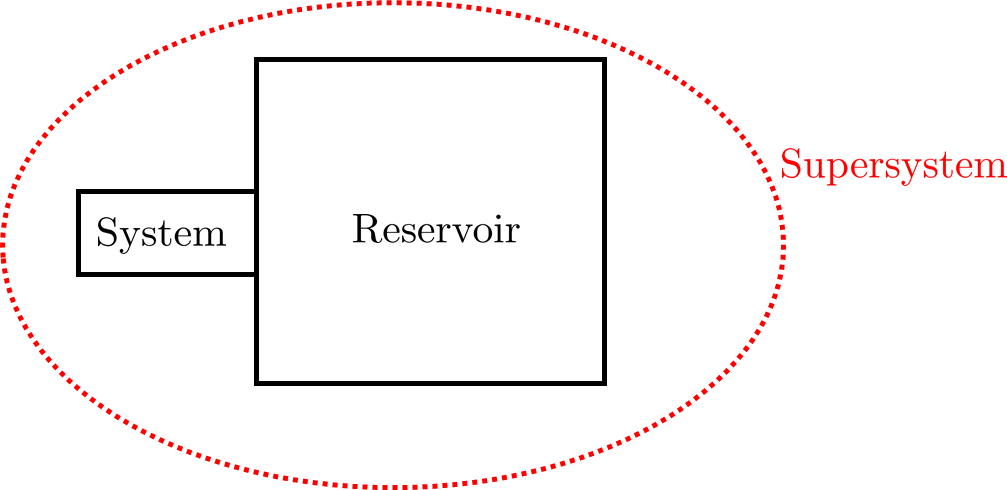 5
Grand canonical ensemble
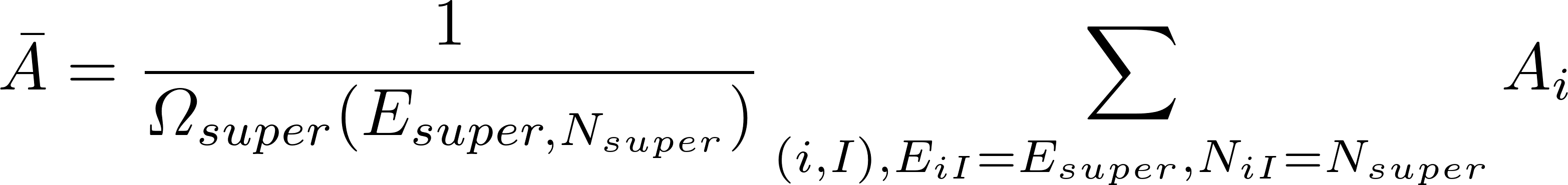 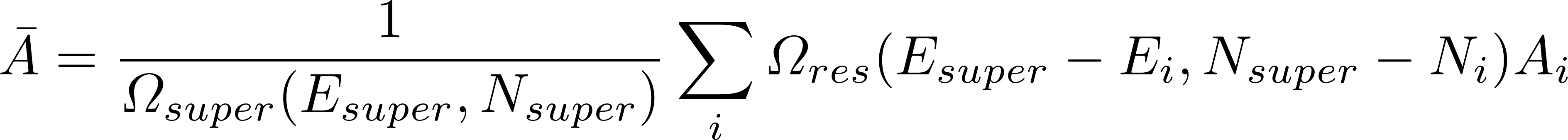 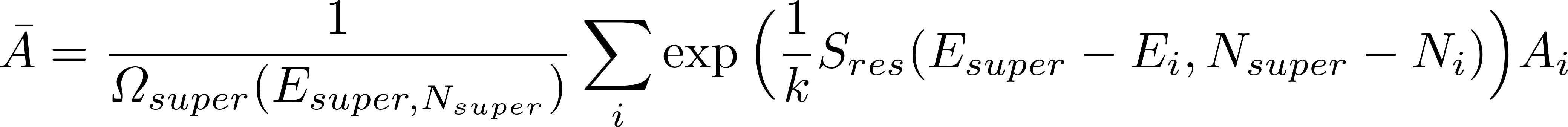 6
Grand canonical ensemble
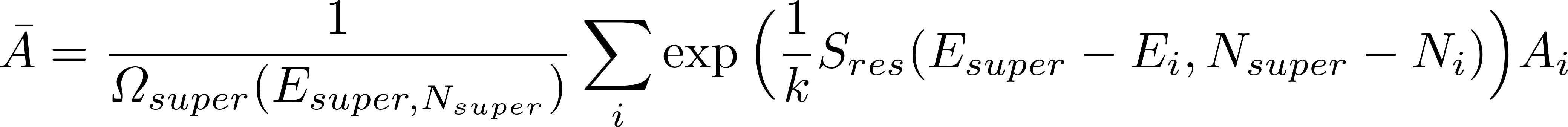 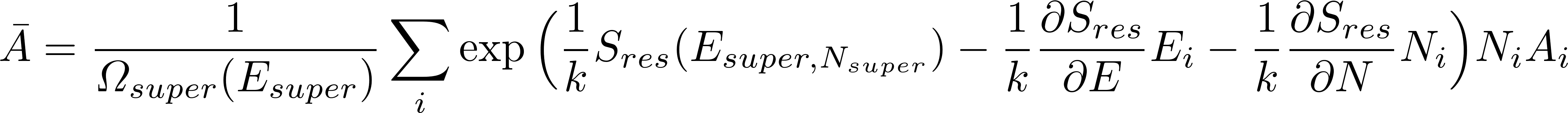 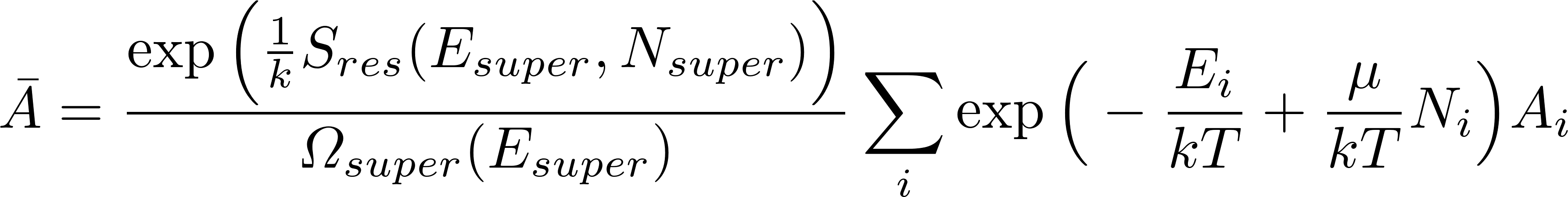 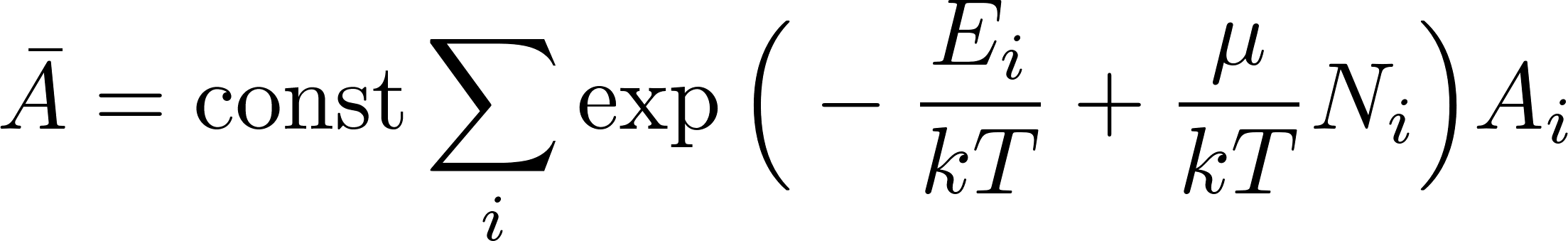 7
Grand canonical ensemble
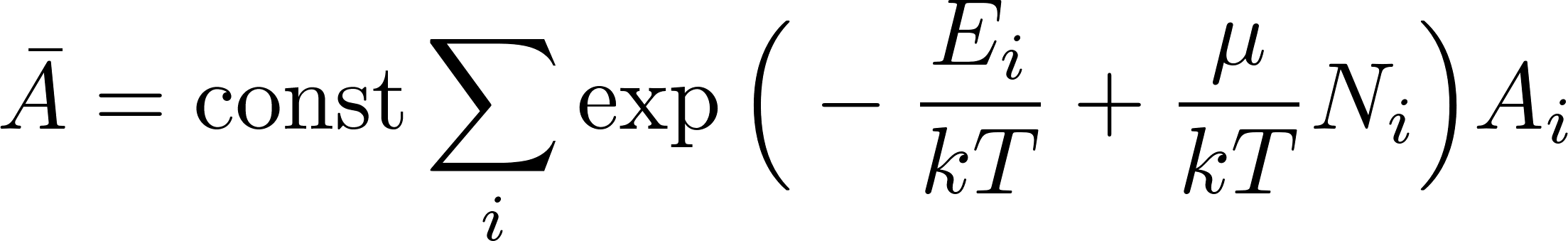 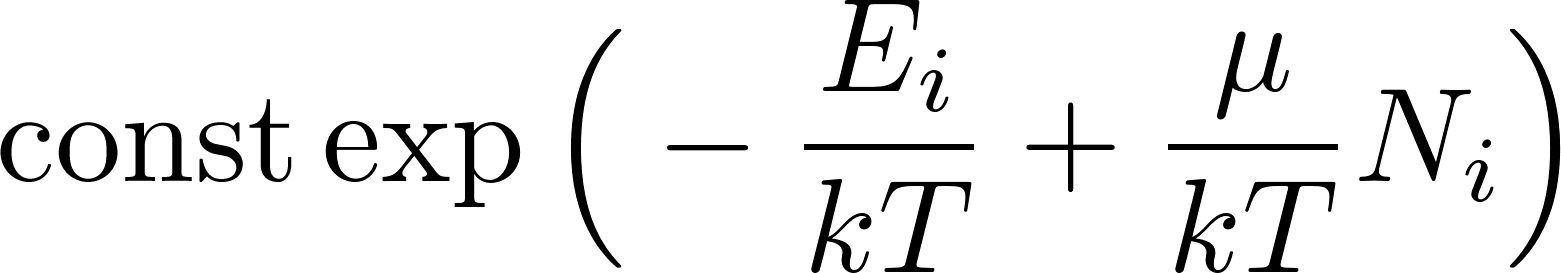 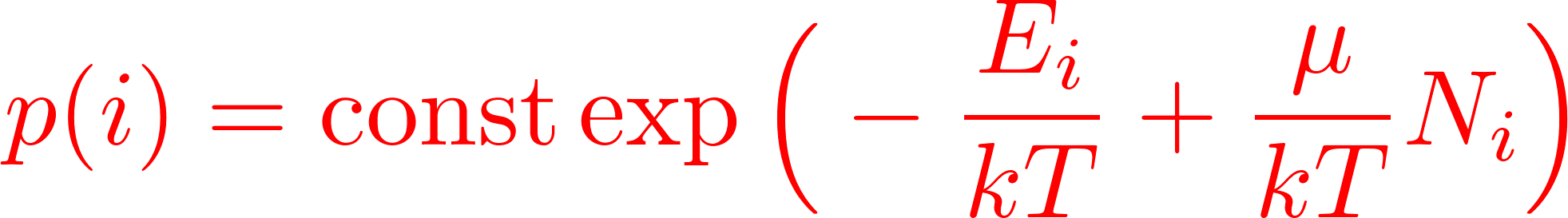 8
Grand canonical ensemble – grand partition function
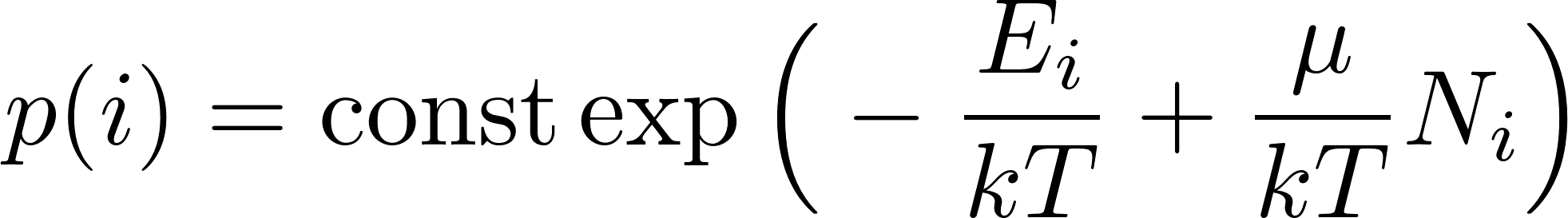 The normalization constant can be calculated from the condition
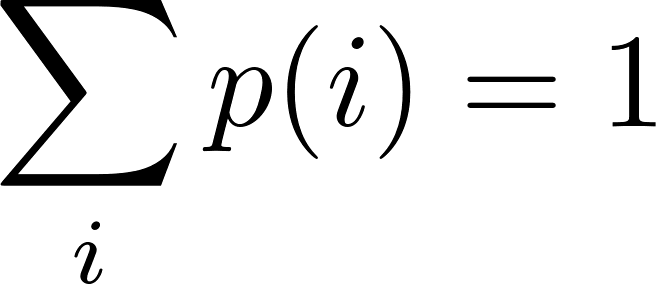 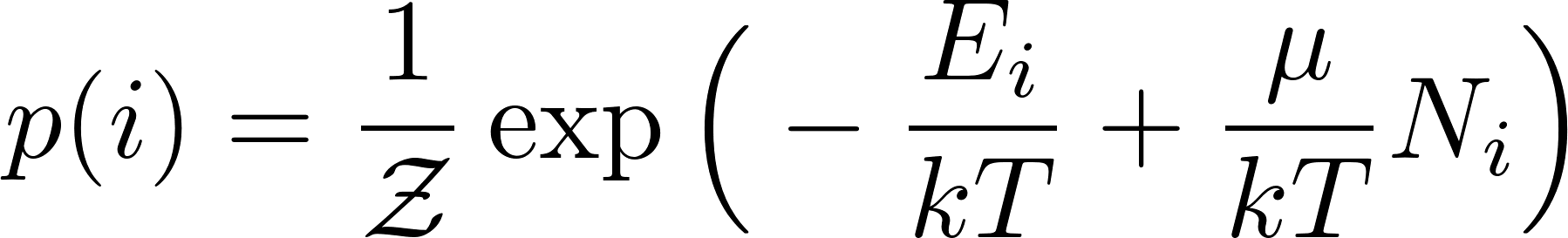 From there we get
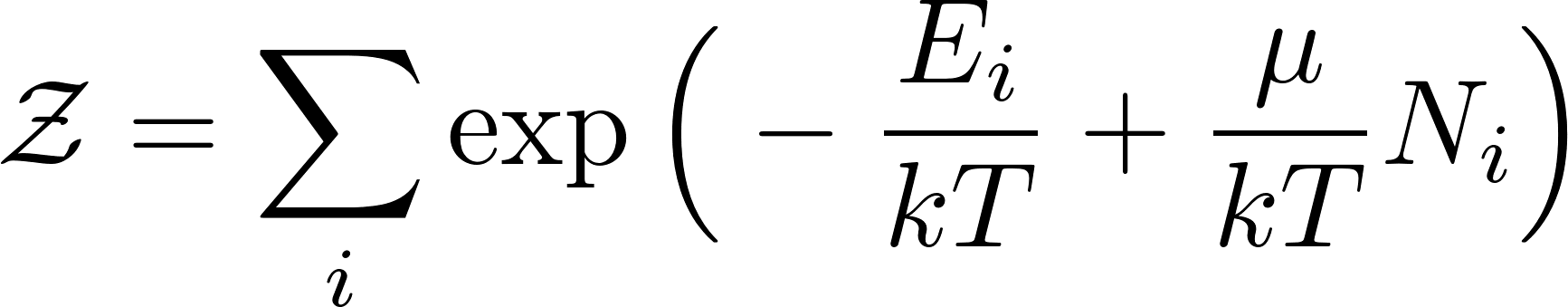 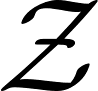 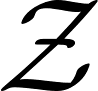 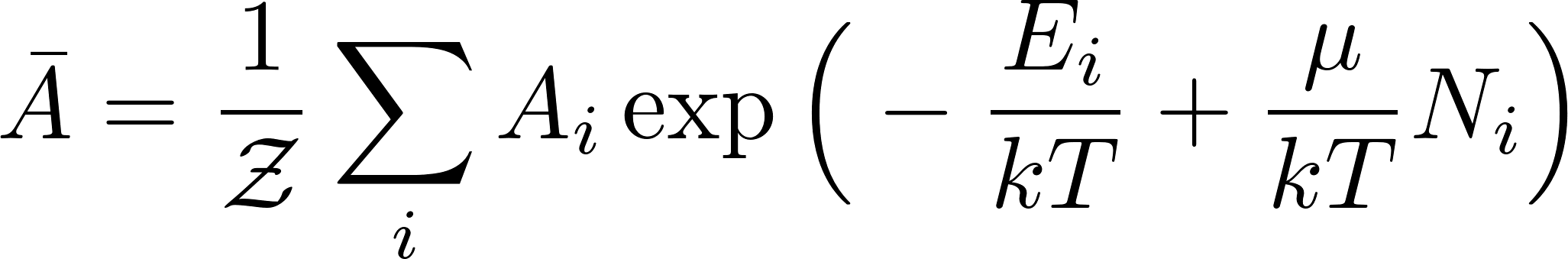 9
Grand canonical ensemble – practical usage
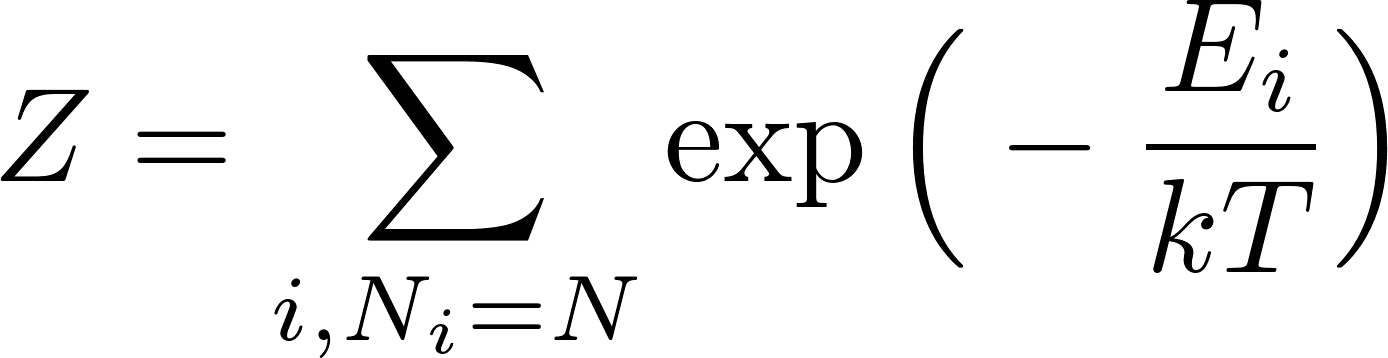 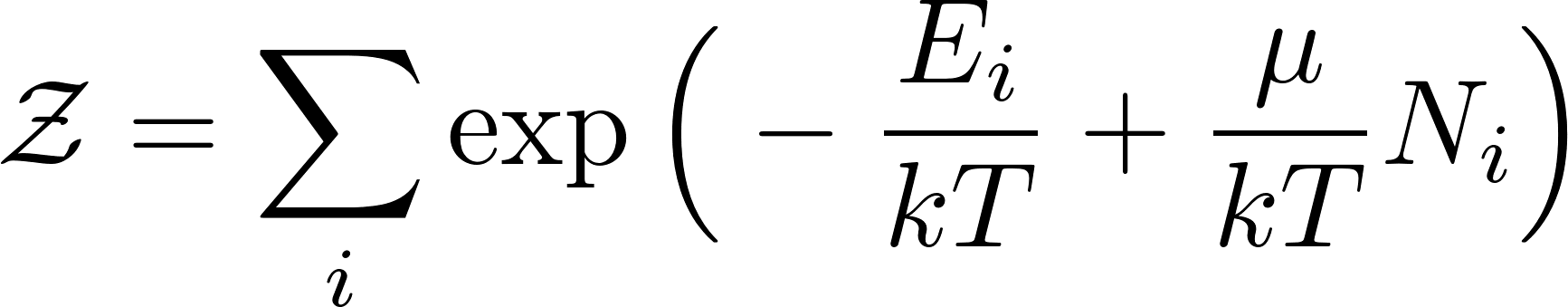 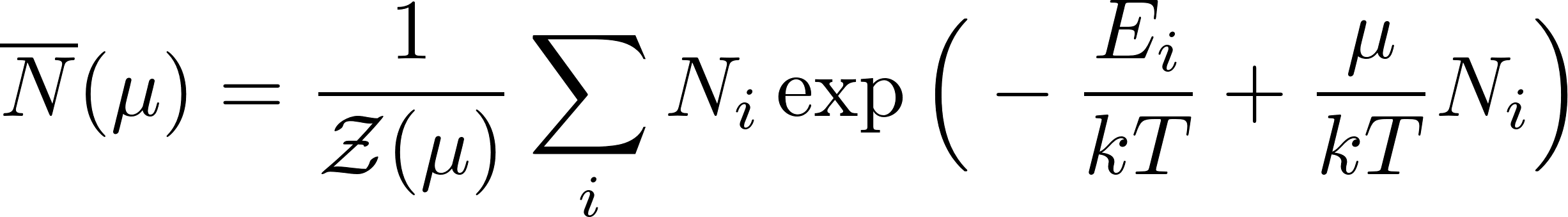 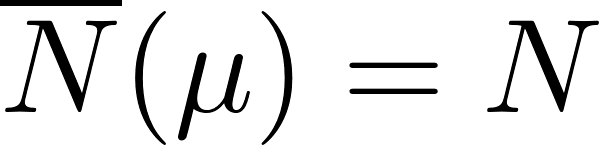 10
How to measure chemical potential
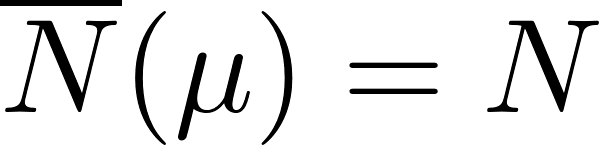 11
Grand partition function
Similarly to the partition function of the canonical distribution useful information on moments of physical quantities is coded in the grand partition function. For example the mean number of particles can be calculated as follows
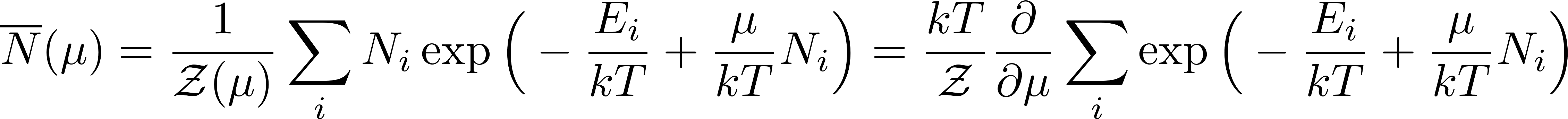 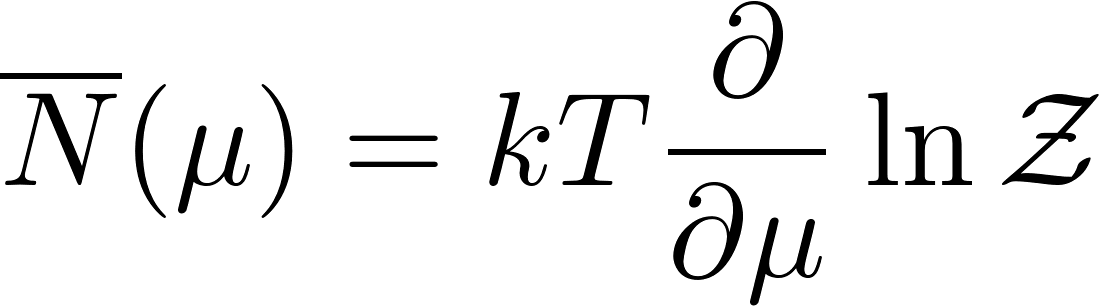 The grand partition function can be expressed thorough the canonical partition function:
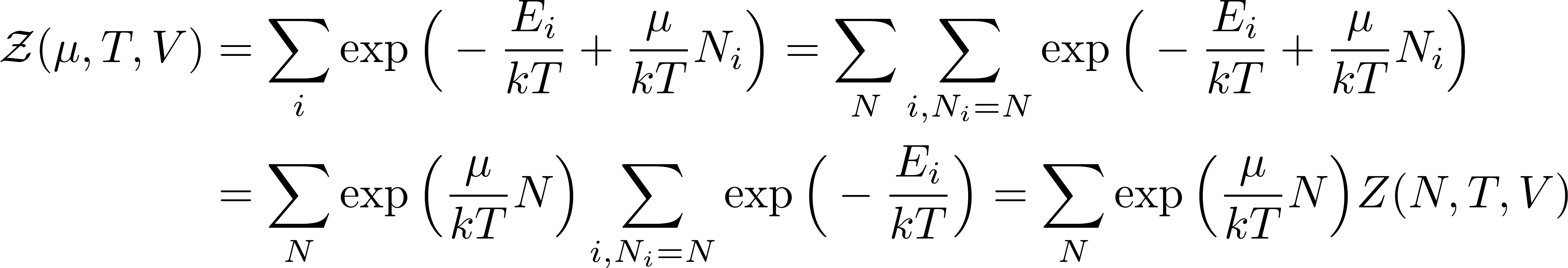 Using again the argument on domination of mean values for the logarithm of the sum:
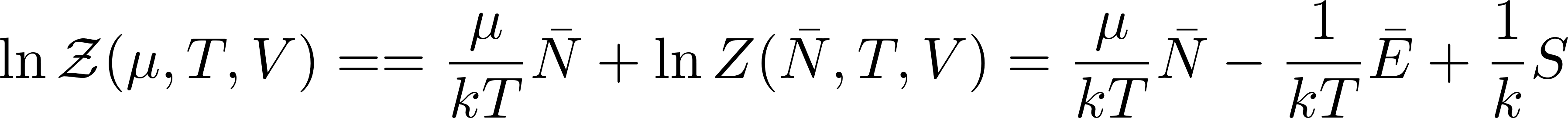 12
Grand canonical potential
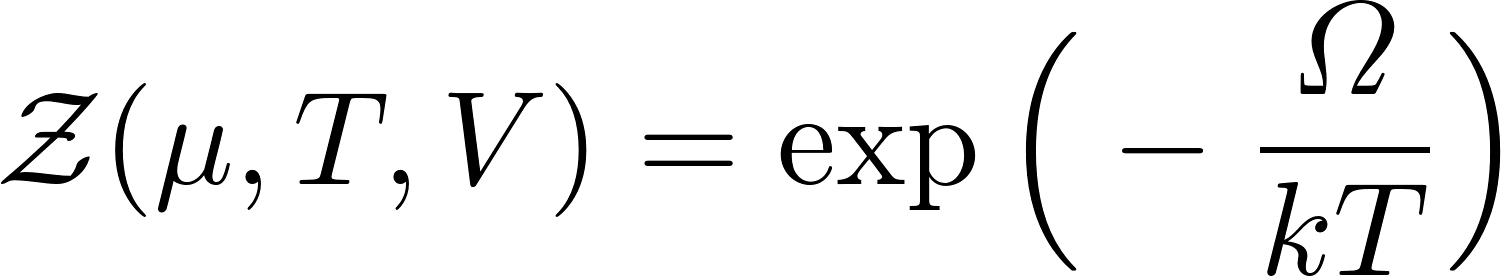 13
Thermodynamic potentials
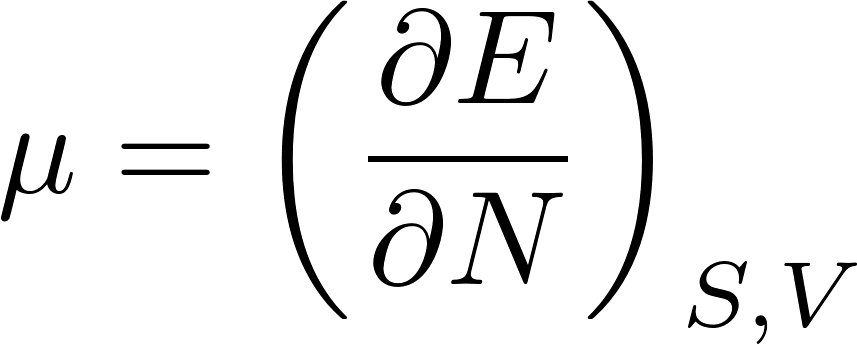 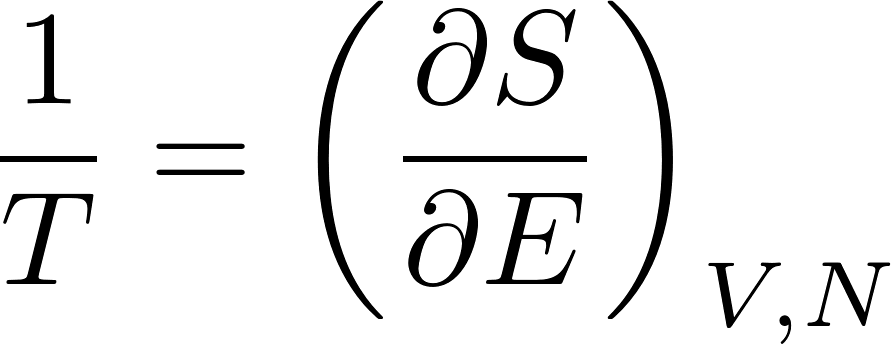 Now we shall discuss various thermodynamic potentials more systematically. We start with the first law of thermodynamics written for reversible processes.
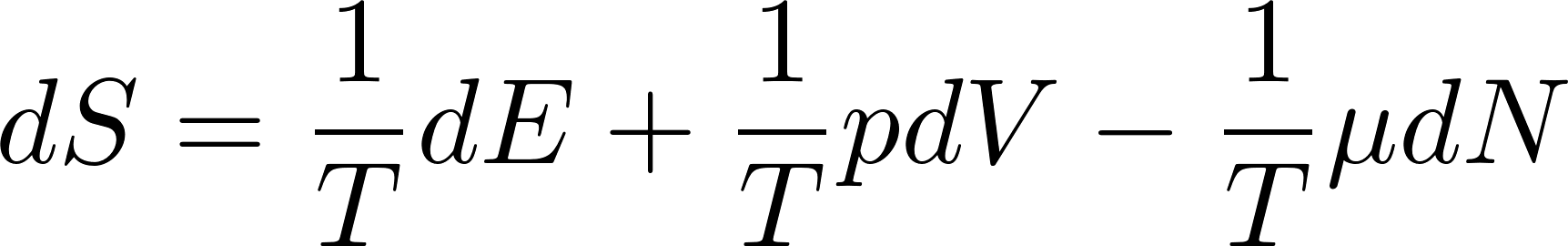 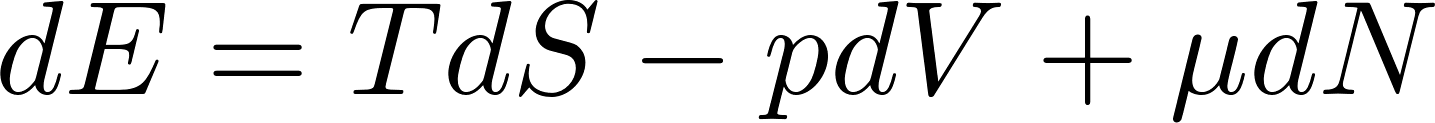 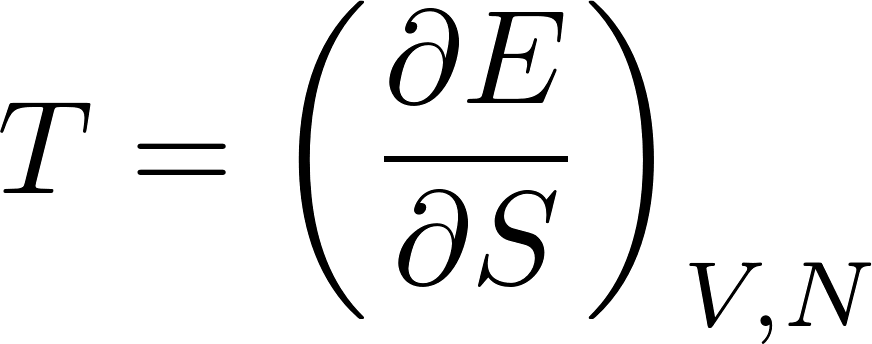 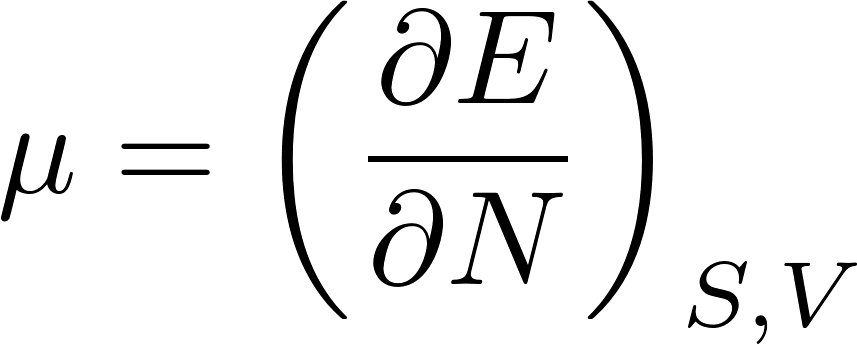 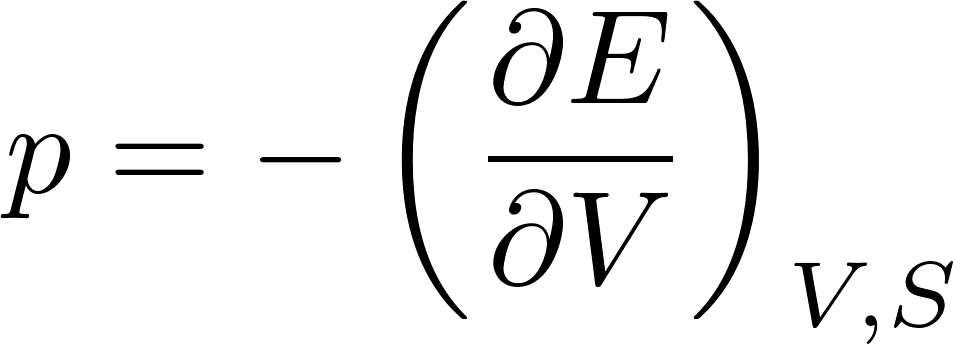 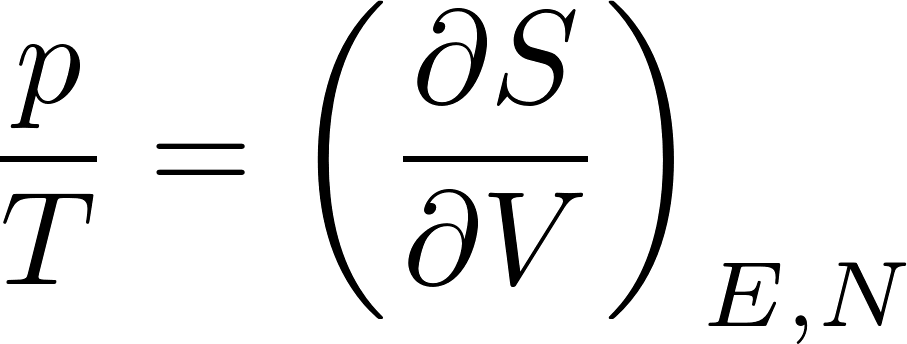 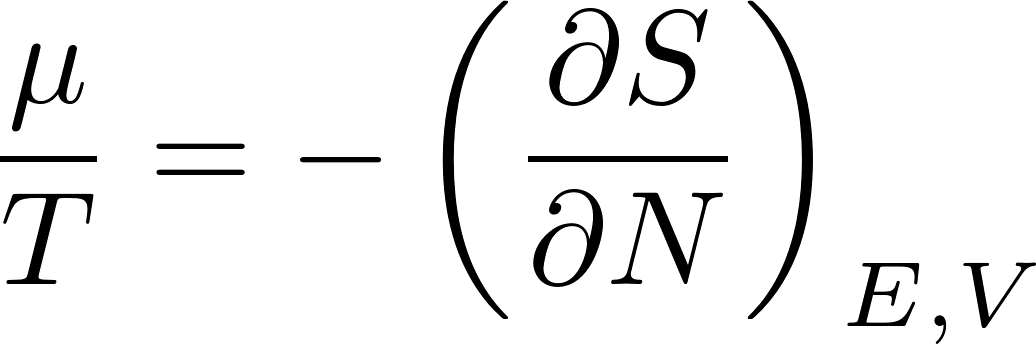 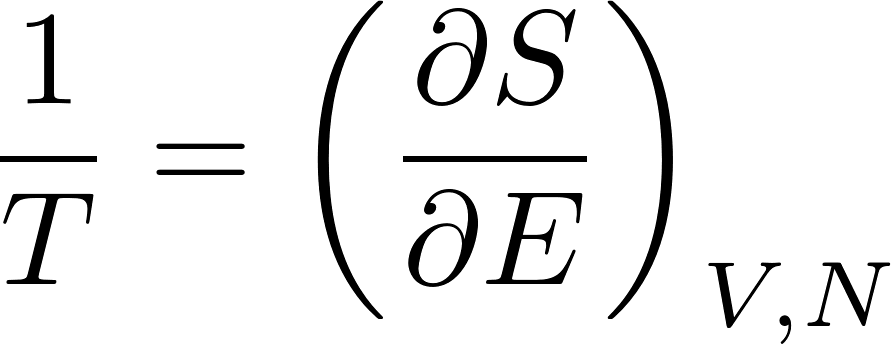 14
Thermodynamic potentials
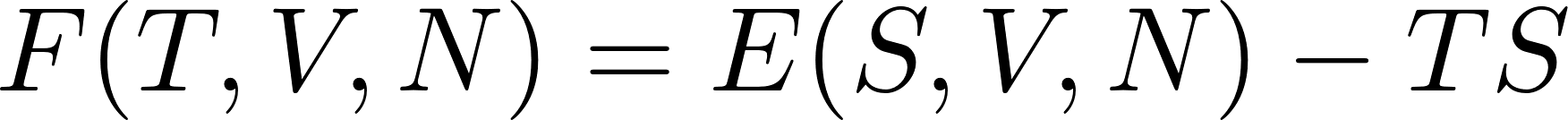 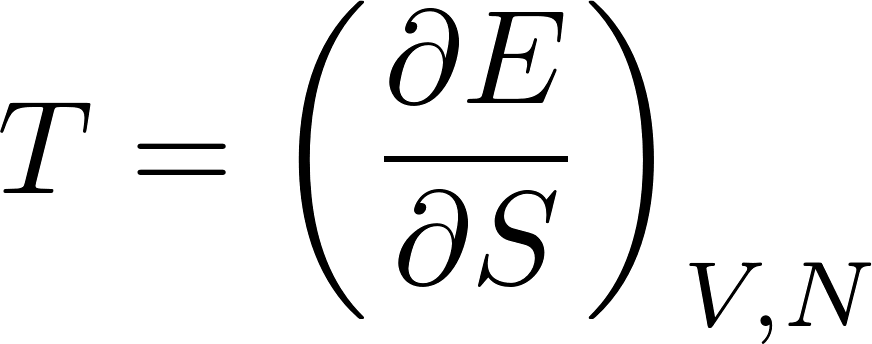 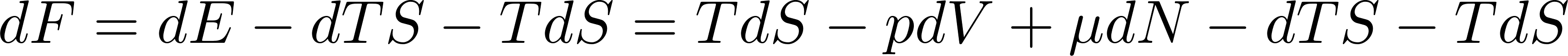 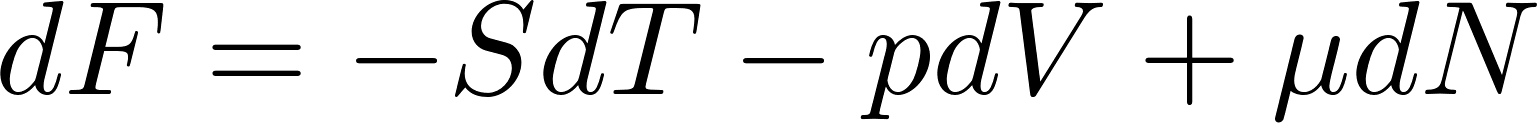 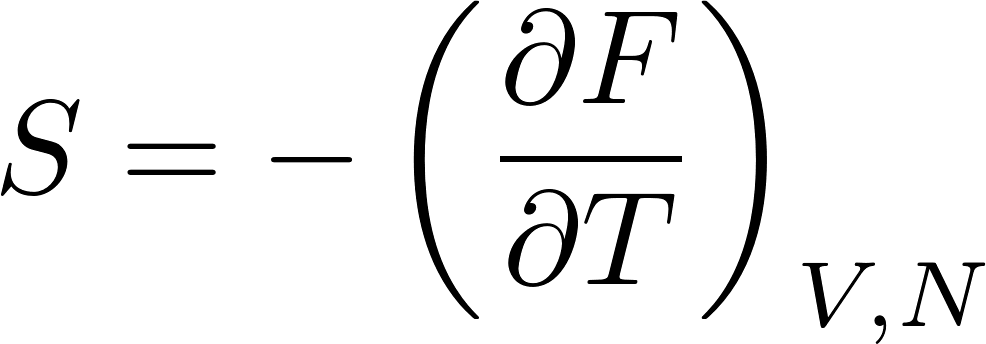 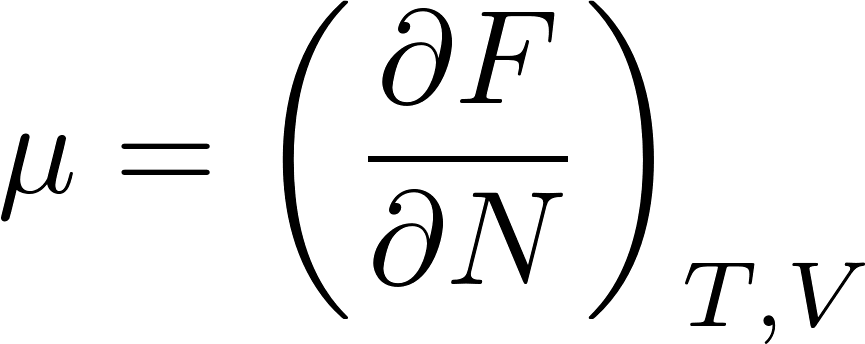 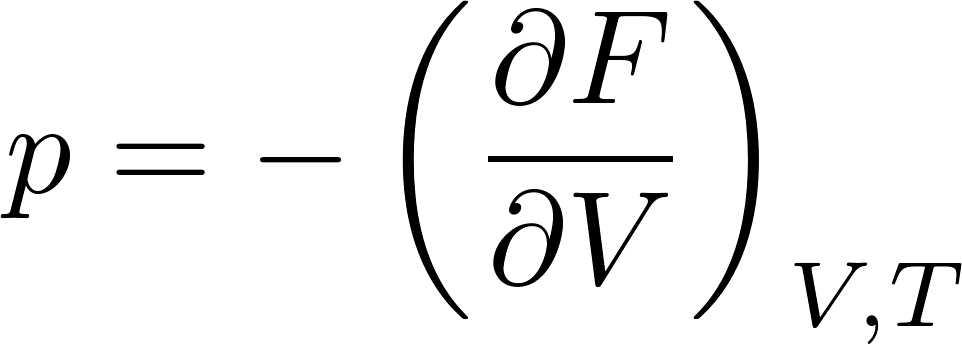 15
Free energy
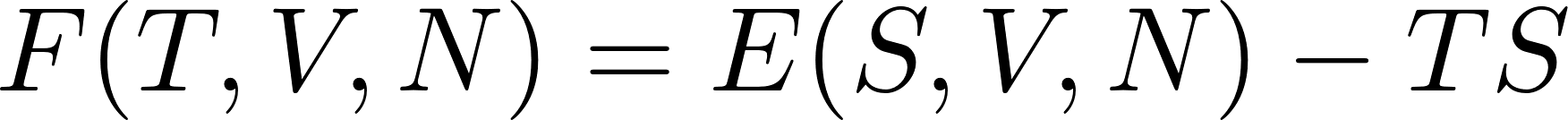 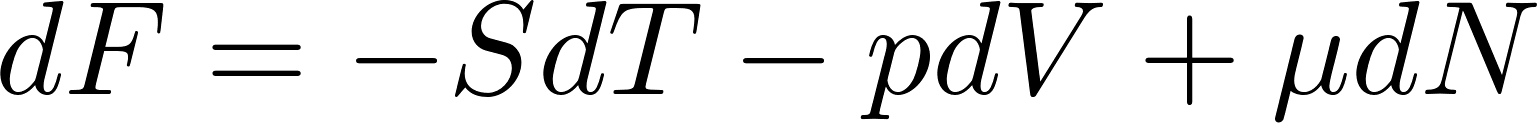 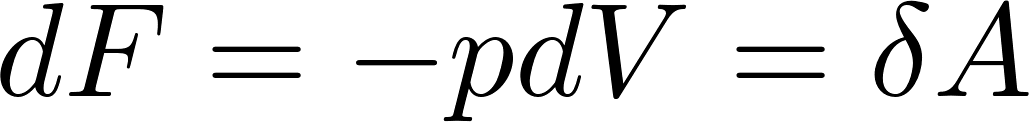 So for isothermal process infinitesimal pieces of work can be easily integrate to get
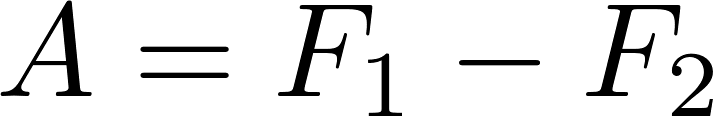 Free energy can be understood as the isothermal potential of work. It says how much mechanical work can be extracted from a device in an isothermal process. This is perhaps the motivation for its name “free energy”.
16
Further thermodynamic potentials
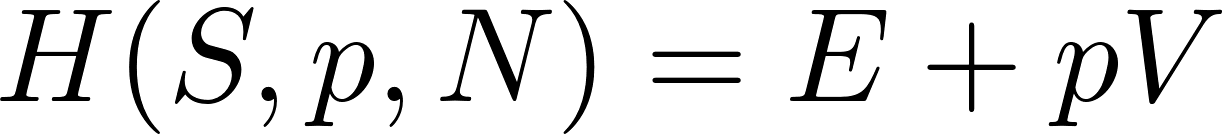 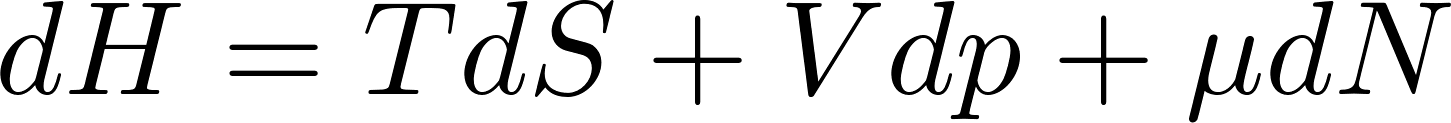 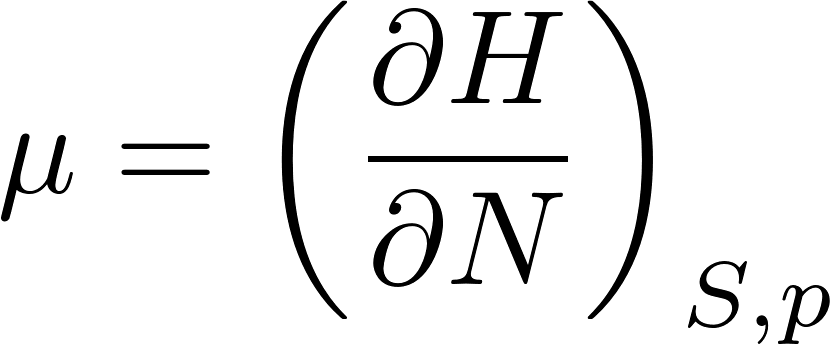 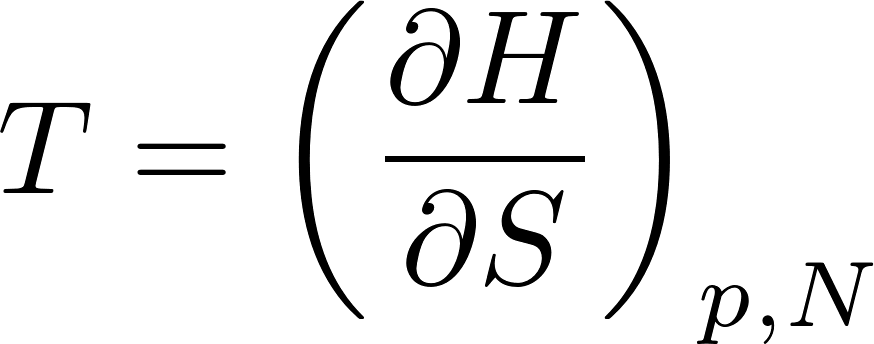 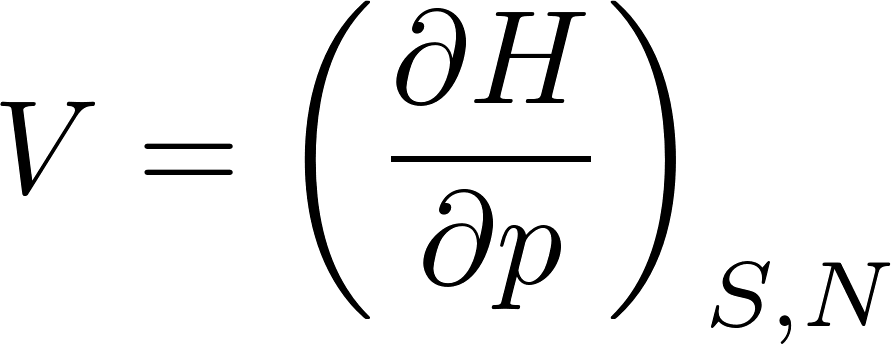 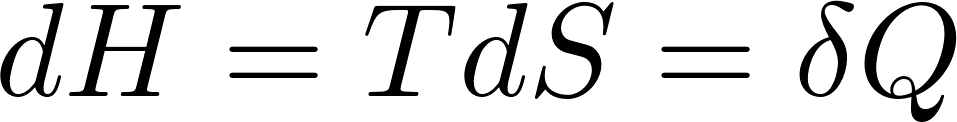 So for isobaric processes infinitesimal pieces of performed heat can easily be integrated to get
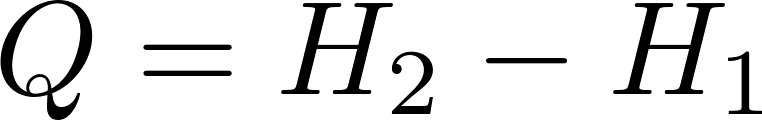 Further thermodynamic potentials
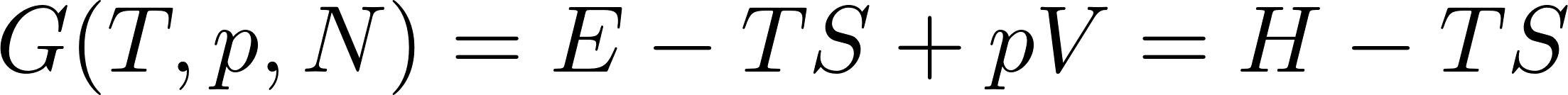 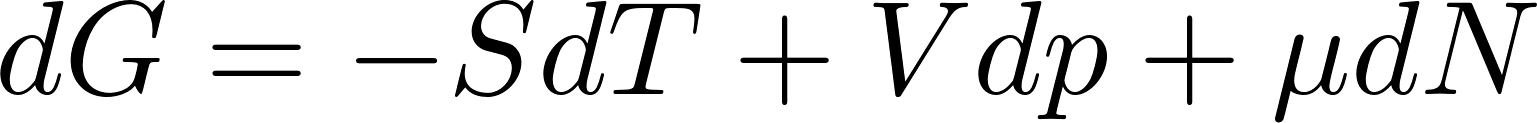 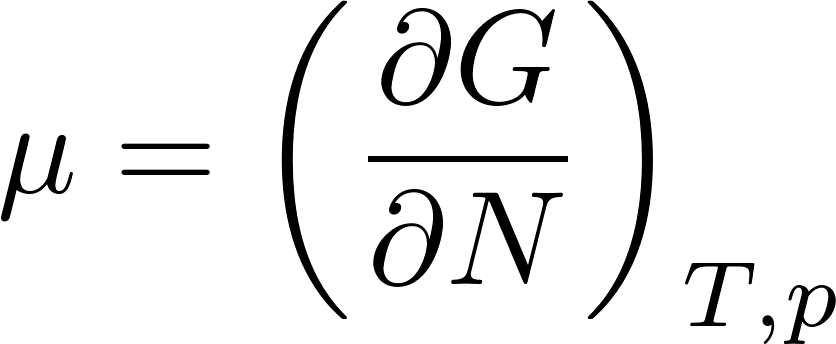 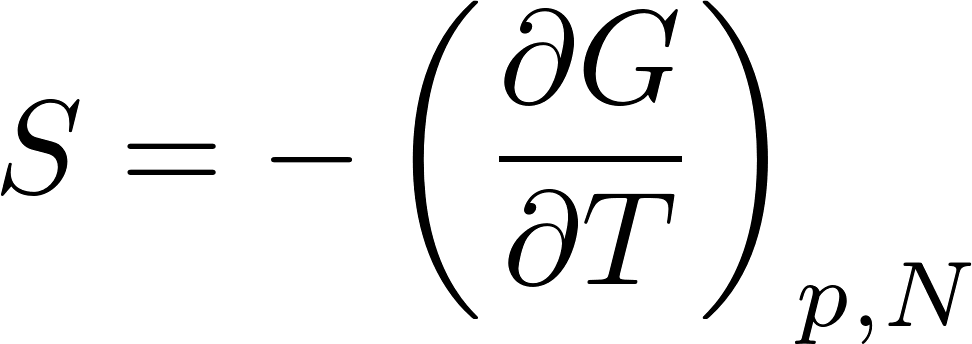 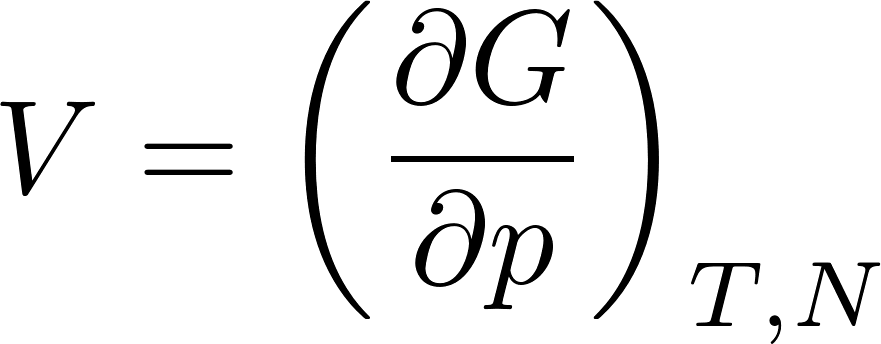 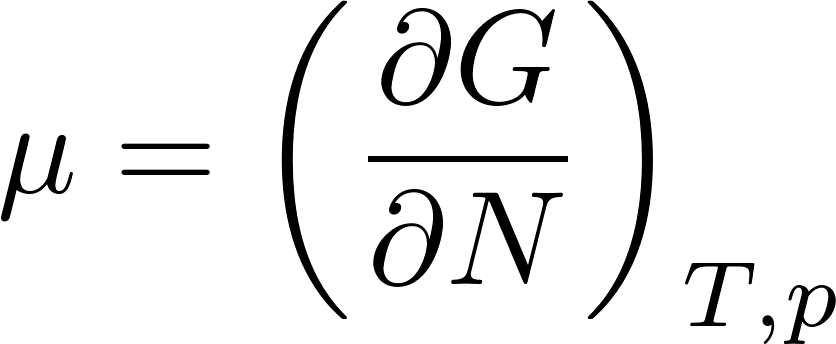 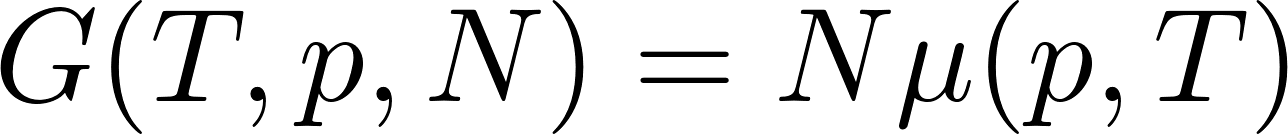 18
Further thermodynamic potentials
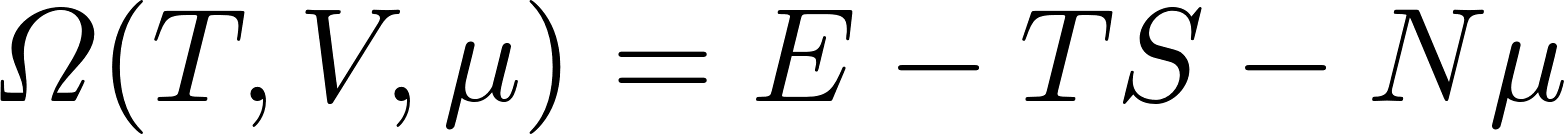 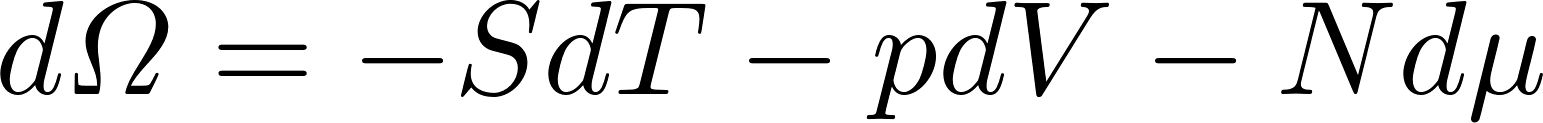 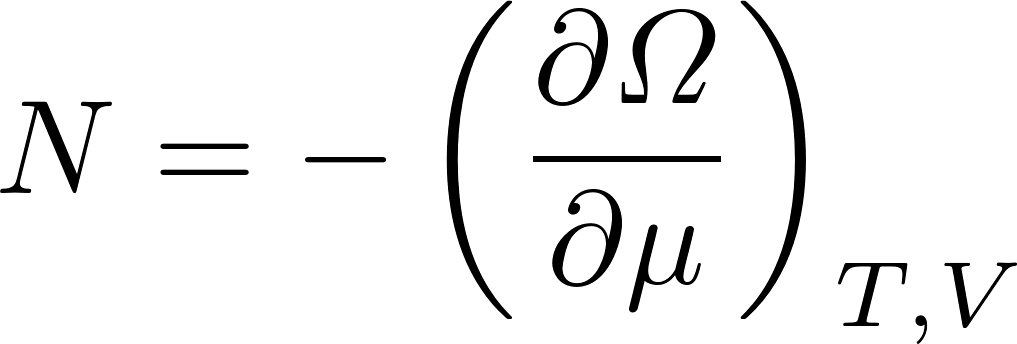 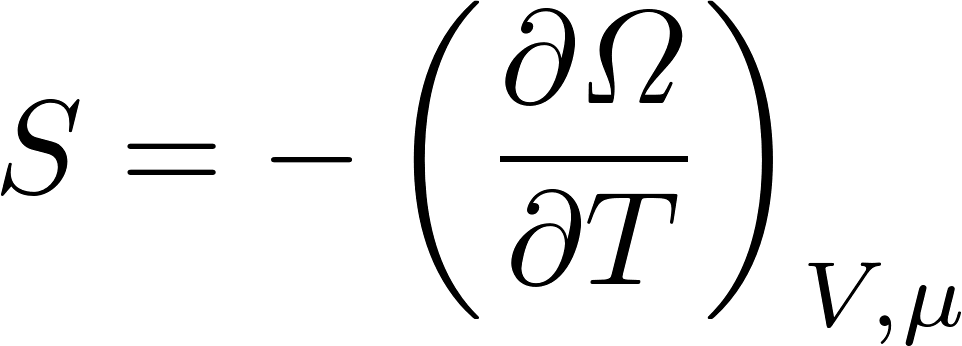 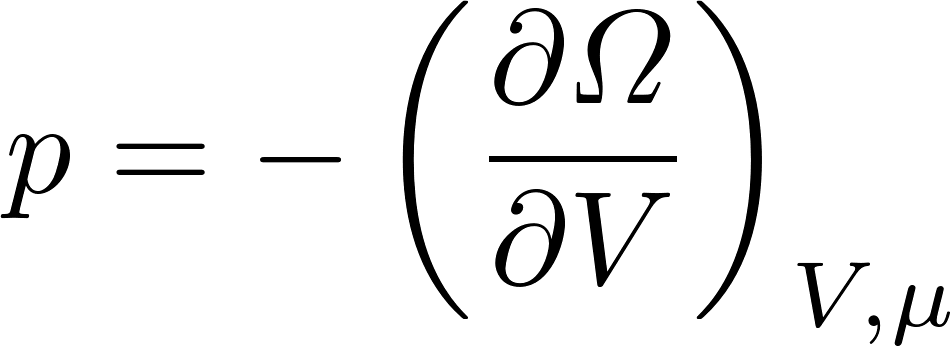 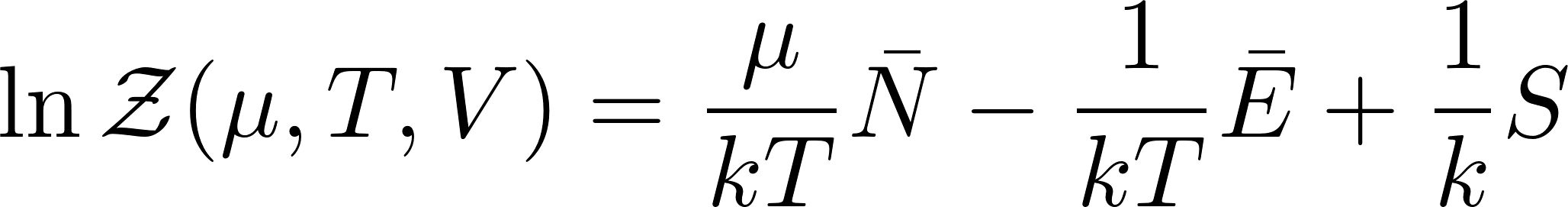 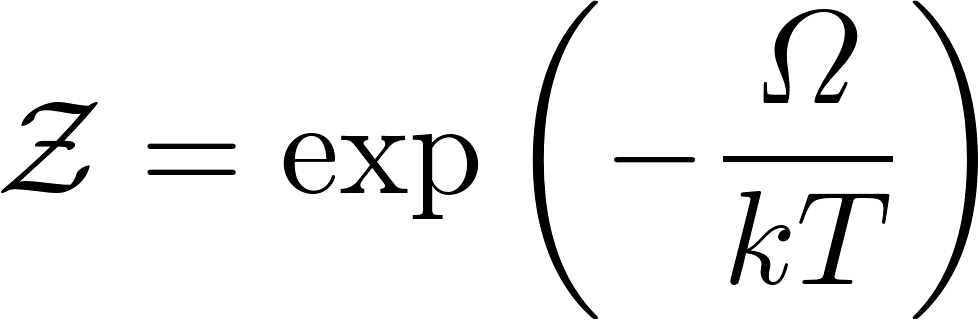 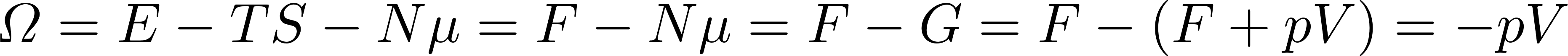 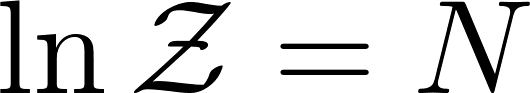 19